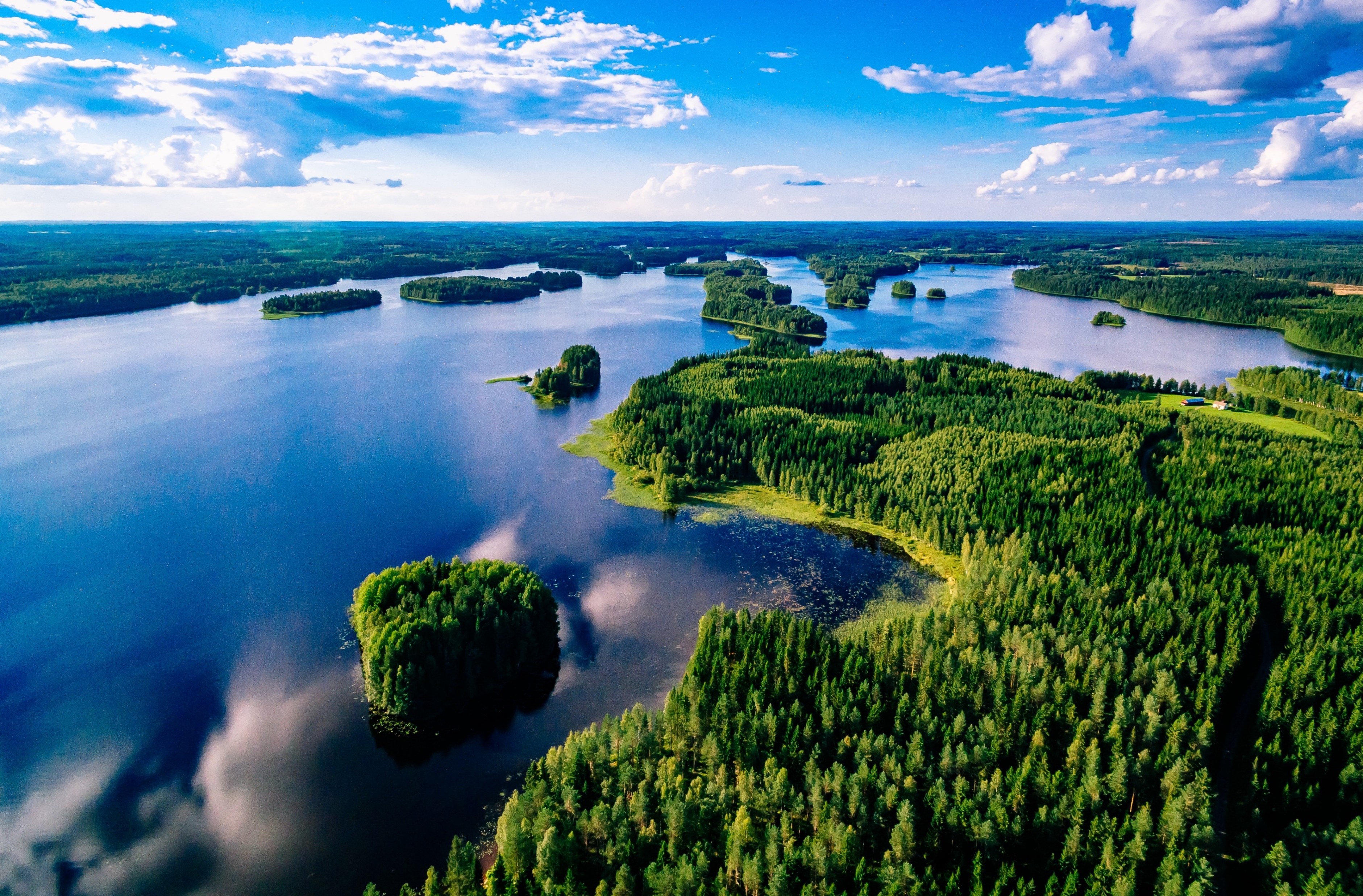 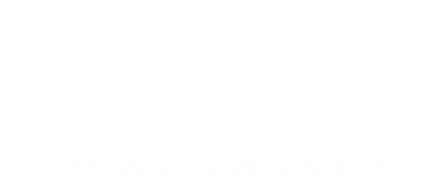 Finland Expedition 2026
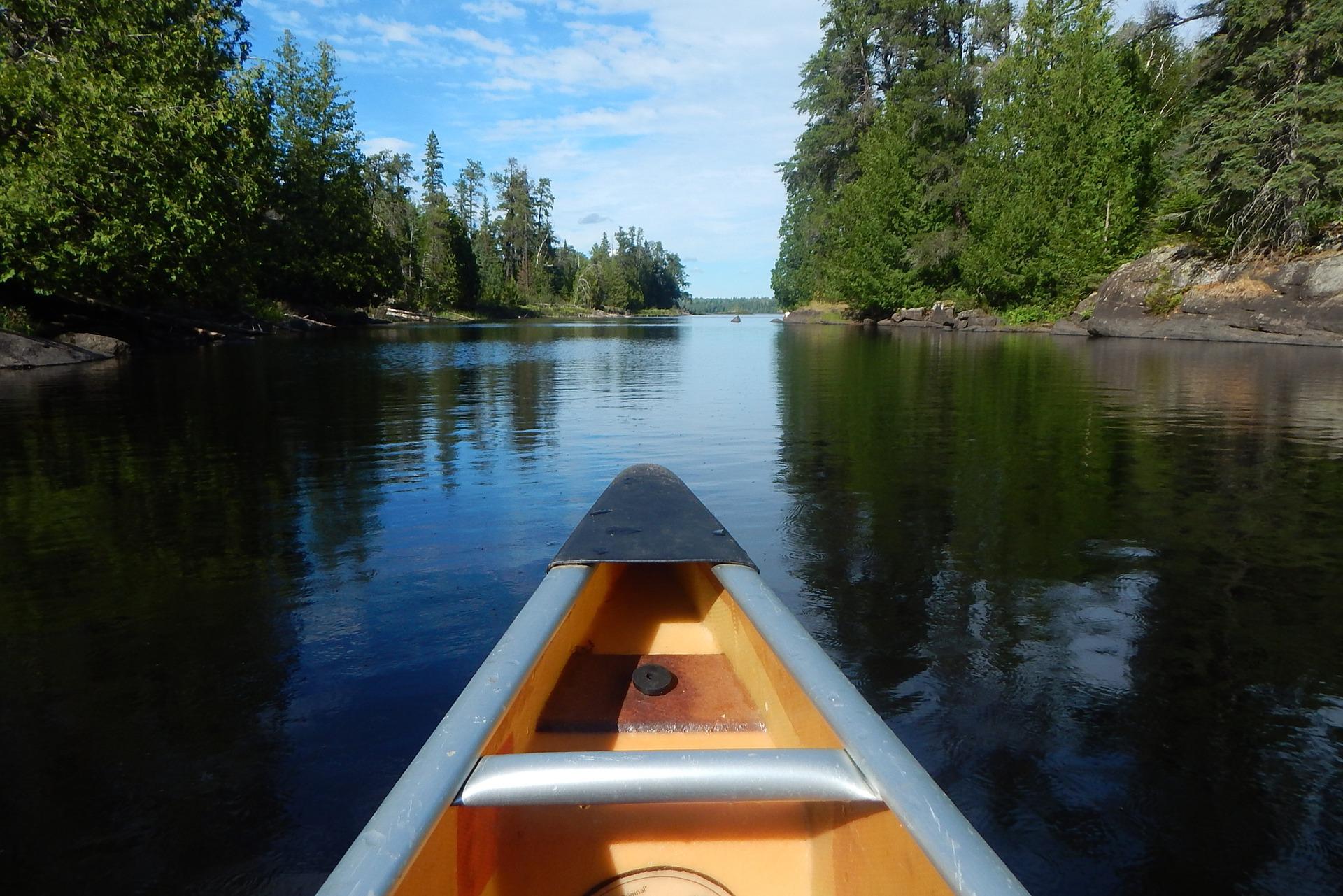 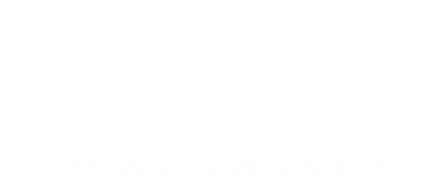 Conquer: the canoe challenge
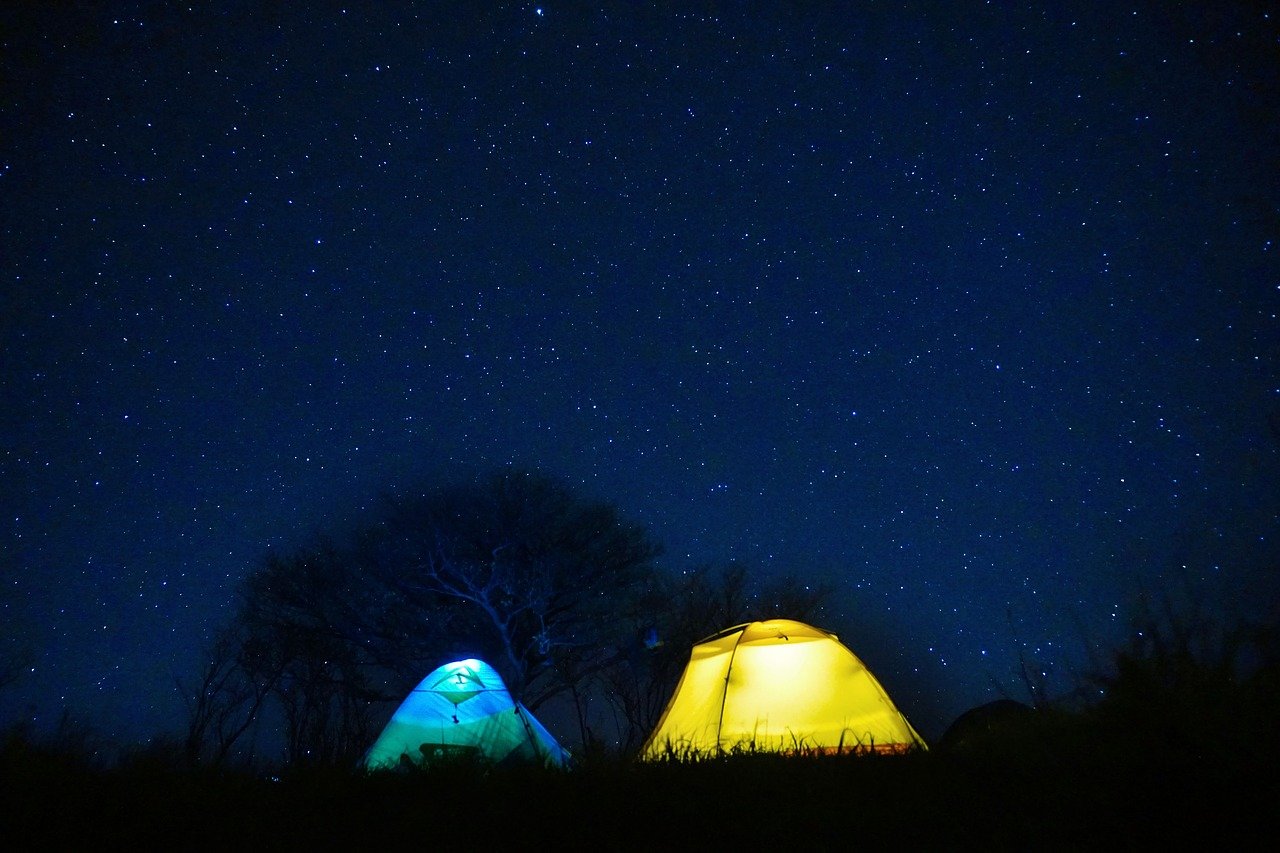 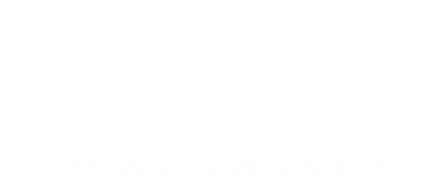 Embrace: adventure and expedition life
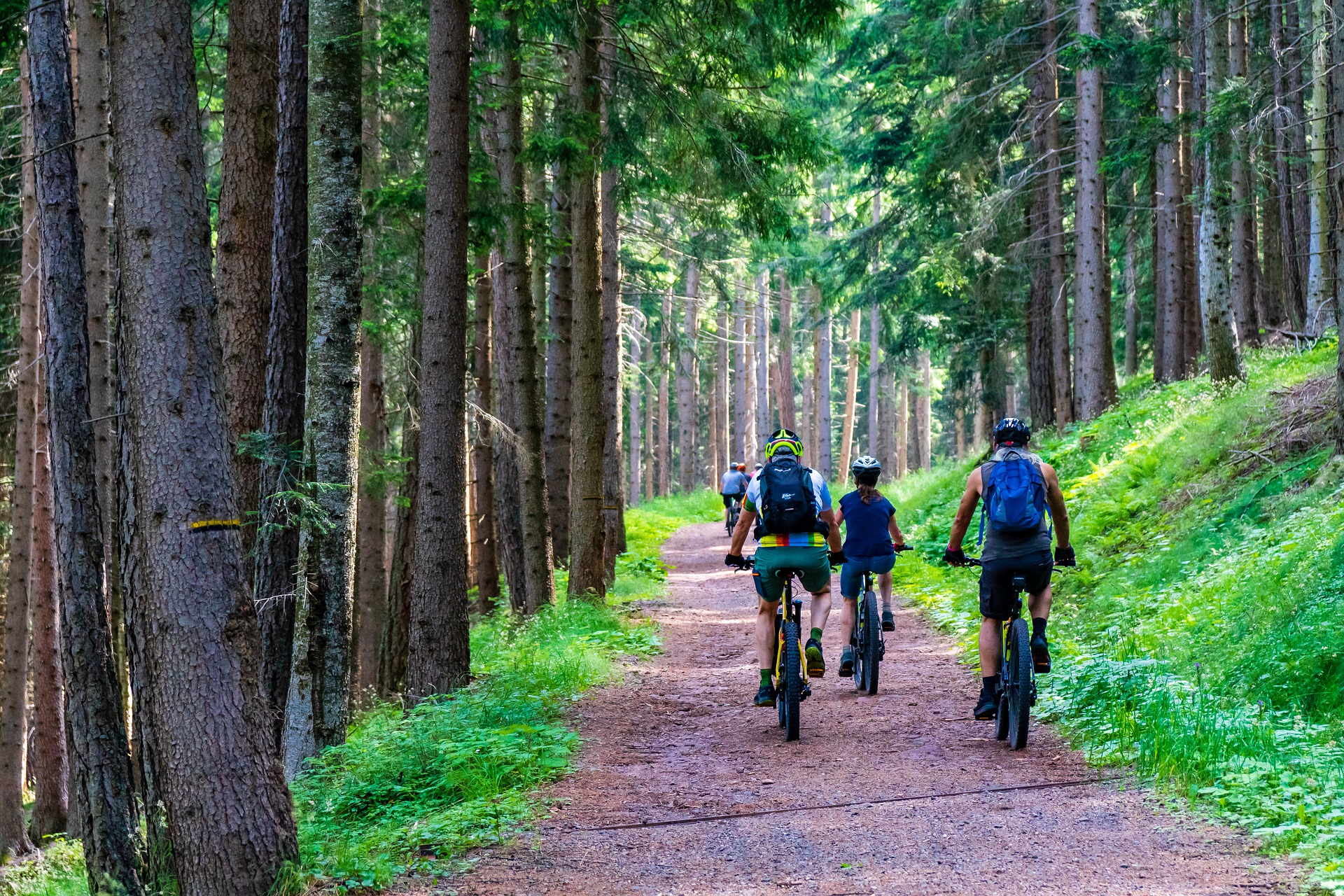 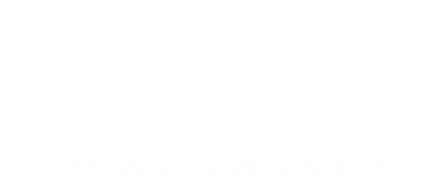 Pedal: Finland’s wild & natural Landscape
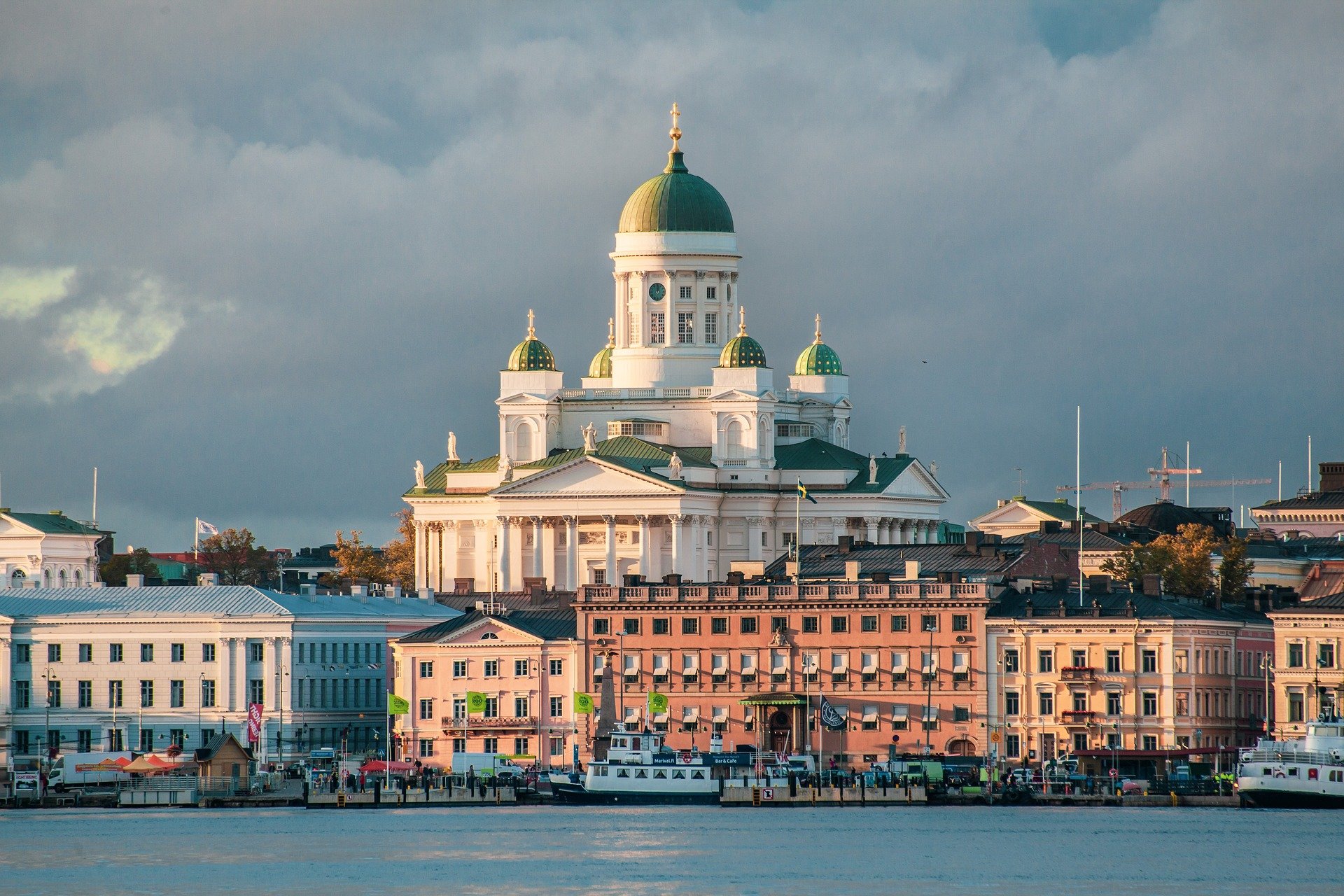 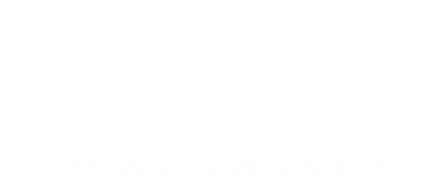 Discover: Finland’s culture & History
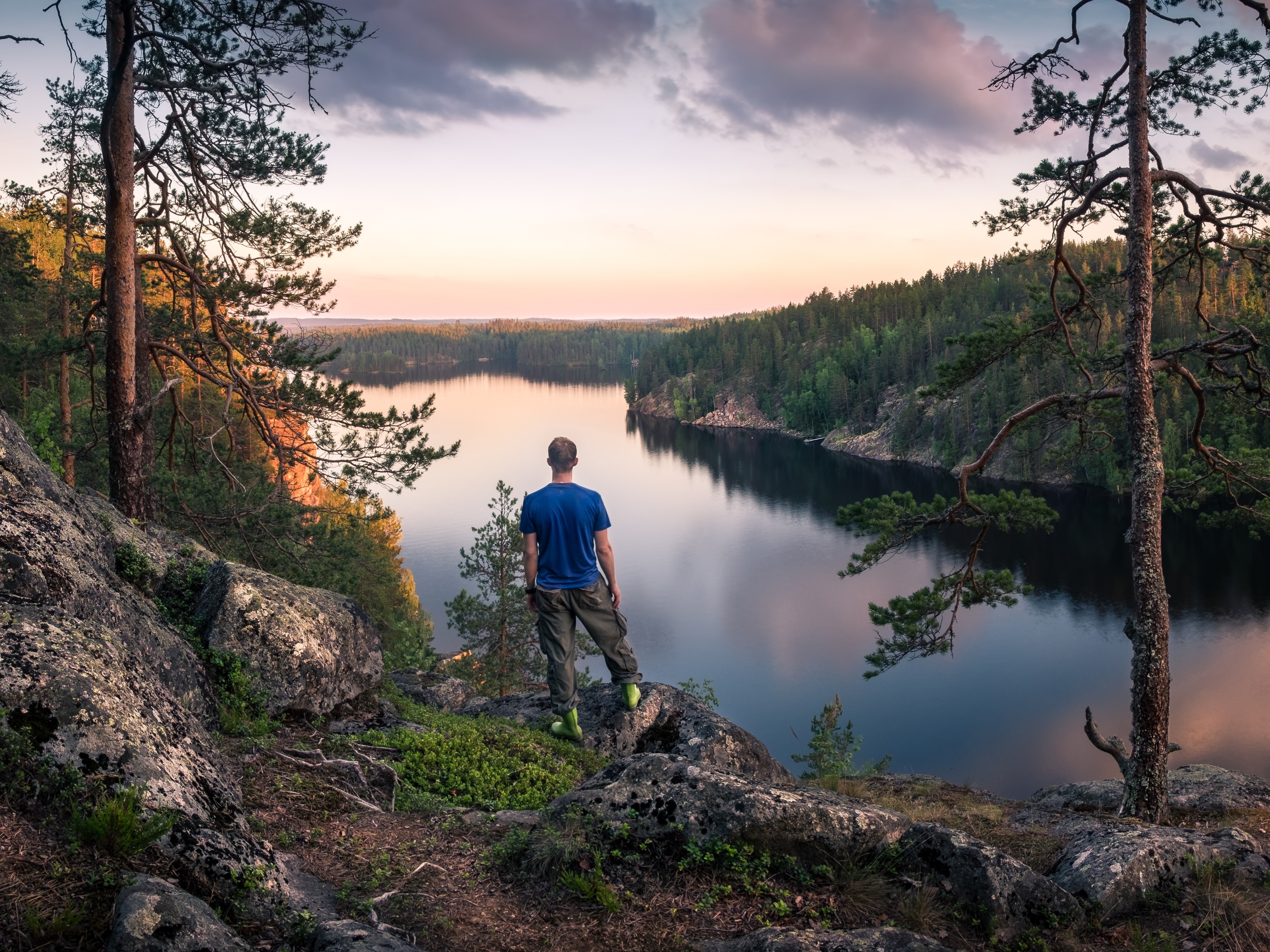 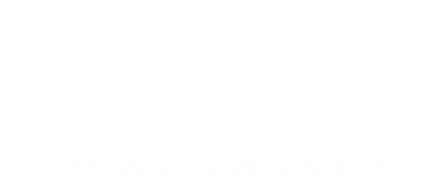 Join: the Expedition Team!